Research-Based Models for Professional DevelopmentWilliam R. PenuelUniversity of Colorado Boulder
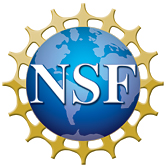 Framing Our Challenge
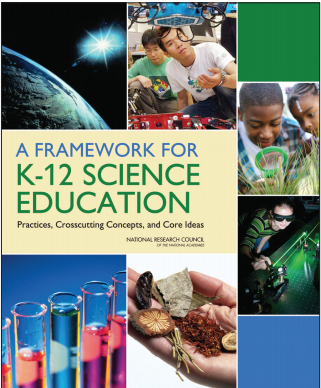 “Alignment of teacher preparation and professional development with the vision of science education advanced in this framework is essential for eventual widespread implementation of the type of instruction that will be needed for students to achieve the standards based on it.” (NRC, 2012, p. 256)
We’ve Been Here Before…
We understand that major shifts in teaching require professional development for teachers, instructional coaches, and school and district leaders.
We understand that teacher preparation programs will need to strengthen and align their focus on a new vision for student learning.
It’s déjà vu all over again.
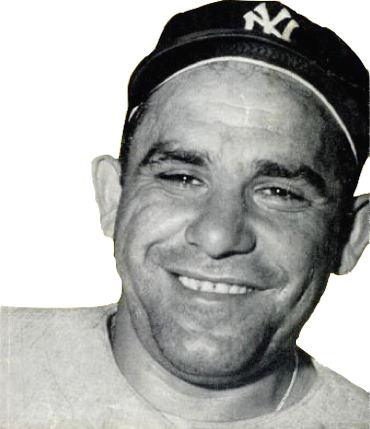 [Speaker Notes: Only a third of teachers had PD that involved looking at student work together.
But assessment is a strong focus within half of the PD experiences, according to Banilower et al]
…You Can’t Step into the Same River Twice
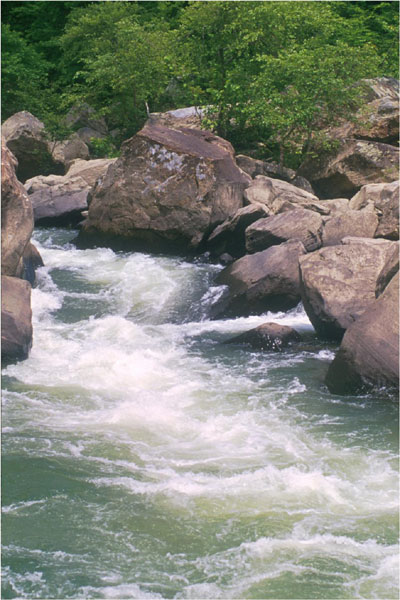 The shifts we are asking teachers to make are from inquiry to 3D science learning.
The landscape of teacher preparation, induction, and retention is different.
Large public investments in new science curriculum and assessments are unlikely in the near future.
Our student population is becoming ever more diverse.
Take Home
Since 1996, we’ve learned a lot from research about professional development in science from well-designed studies.
We will all need to be creative in how we apply that research to design, implement, and sustain professional development in the Framework.
Professional development is a key strategy for promoting equity.
Resources
http://learndbir.org/bundles/
bcsse-denver-june-2014
Supporting Teaching Shifts
Supporting Teaching Shifts
Connecting to students’ interests and experiences
Supporting Teaching Shifts
Developing Evidence Statements for DCIs, Practices, and Crosscutting Concepts
Provides an opportunity for teachers to discuss and make sense of shifts in the Framework
Highlights differences and provides opportunities for developing shared meanings in a teacher community
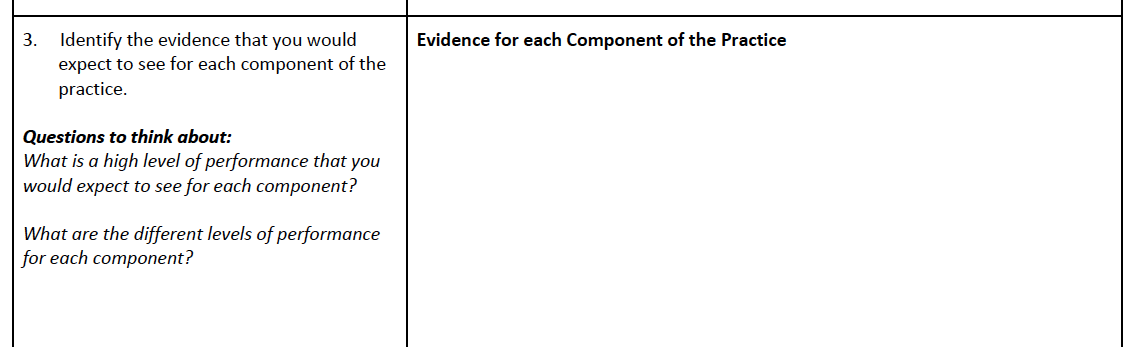 Supporting Teaching Shifts
Unpacking DCIs, Practices, and Crosscutting Concepts
Provides an opportunity for teachers to discuss and make sense of shifts in the Framework
Highlights differences and provides opportunities for developing shared meanings in a teacher community
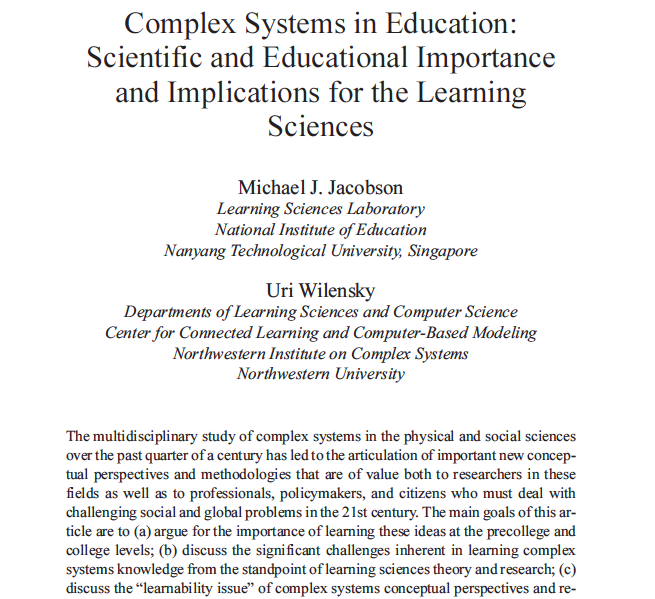 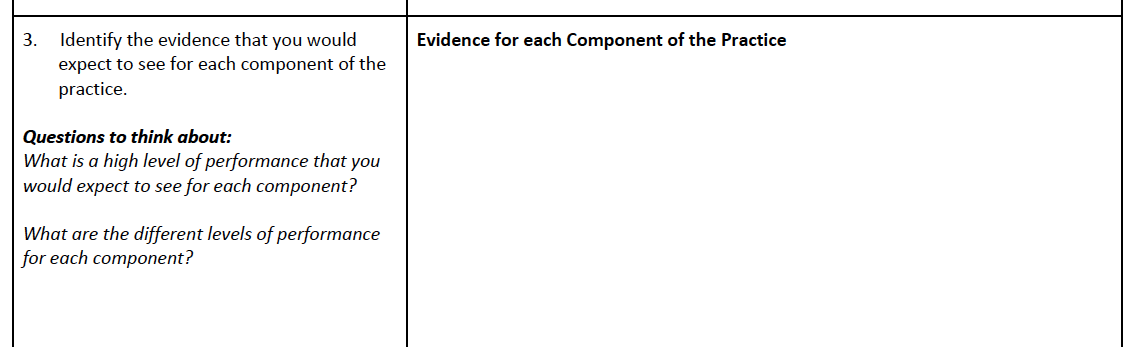 Research on learning is relevant to activity of unpacking.
Supporting Teaching Shifts
Micros & Me: Exploring personally consequential biology
Use technique of photo-elicitation to bring young people’s everyday practices into the classroom: What do you do to stay healthy and protect yourself from disease?
Students’ responses become basis for their own questions in the unit
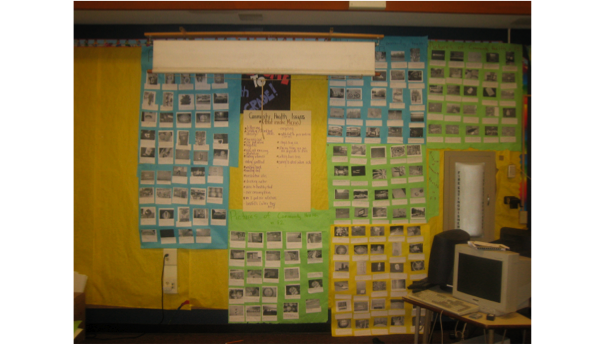 Preparation, Induction, & Retention
Preparation, Induction, & Retention
Promoting Equity, Science is a Social Enterprise
Preparation, Induction, & Retention
Contingent Pedagogies: Supporting a “high-leverage practice” (orchestrating discussion) in science
Anchored in specific disciplinary core ideas 
Supports practice of argumentation with evidence
Provides additional resources for teaching that engage students in developing and using models
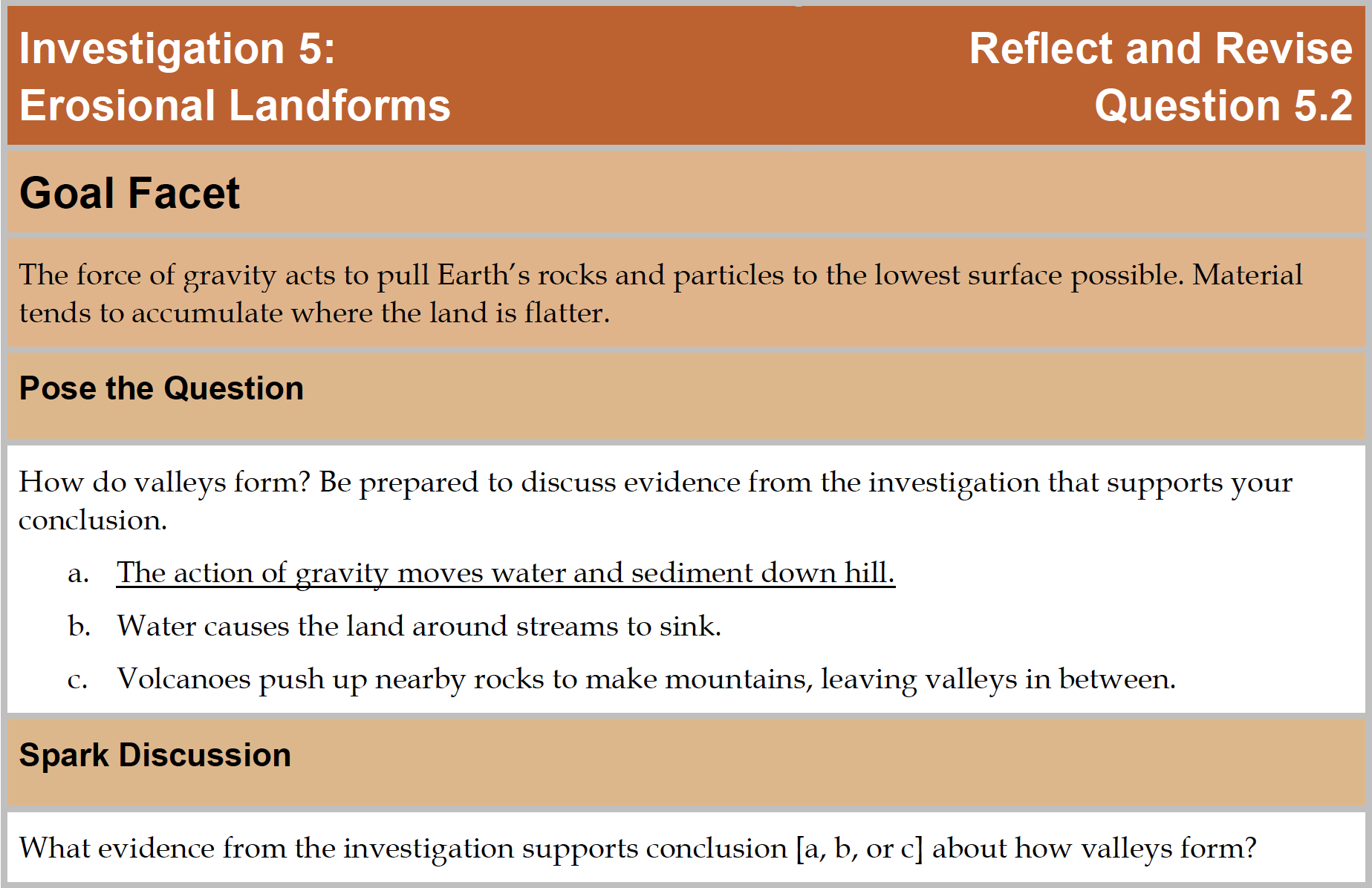 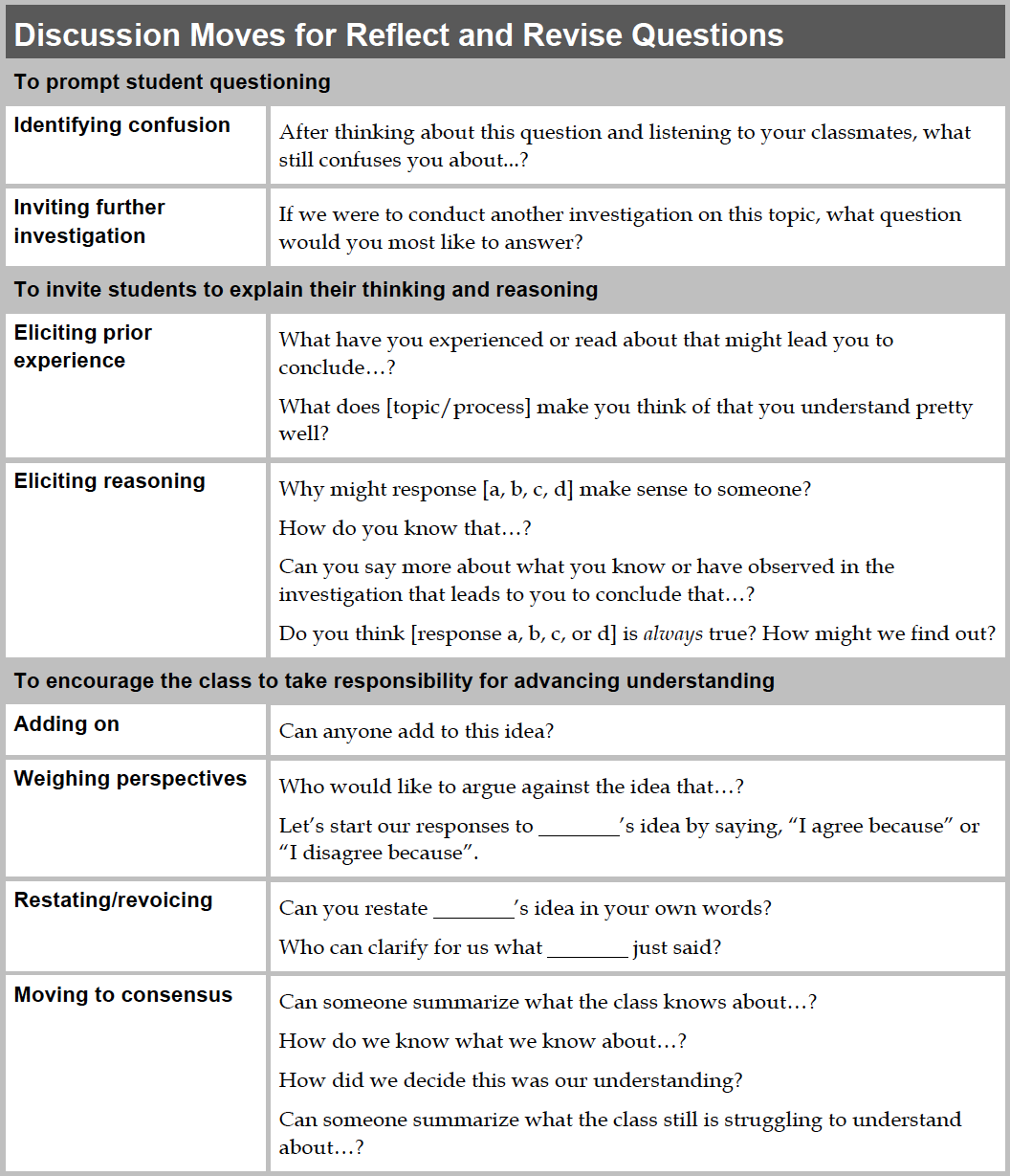 Preparation, Induction, & Retention
Efficacy Study of PBIS Curriculum: Large-scale study of a middle-school science curriculum that included PD in Framework and NGSS
State implemented new framework for teacher evaluation during the study
Study team provided teachers and principals with a “look-fors” document highlighting connections between Framework-aligned teaching and the state framework for observation
Curriculum and Assessment Design
[Speaker Notes: Engaging teachers in the design and adaptation of curriculum materials is a form of “active learning” in which teachers can effectively explore the materials through practice, investigation, problem solving, and discussion (Banilower et al., 2006). Developing materials provides a way for teachers to match instructional materials to student needs (Huffman, Thomas, & Lawrenz, 2003). Engaging teachers in design and adaptation of materials provides a way for teachers to learn about theories from research they can apply to practice (Parke & Coble, 1997). Teachers who begin with strong models of curriculum materials provide students with higher quality opportunities to learn (Penuel & Gallagher, 2009). Professional development that provides models for adapting materials and teaching effectively with them can produce greater student learning gains (Penuel, Gallagher, & Moorthy, 2011).]
Curriculum and Assessment Design
iHub: A long-term partnership of Denver Public Schools, UCAR, CU Boulder, and BSCS
We work on district challenges together, applying what we know from research to develop solutions collaboratively.
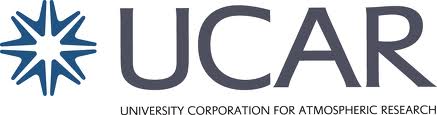 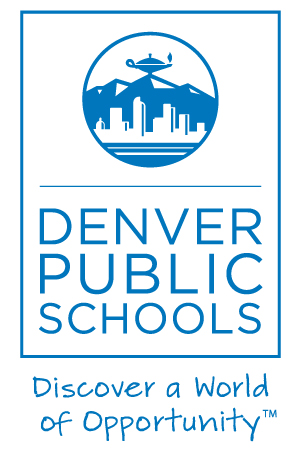 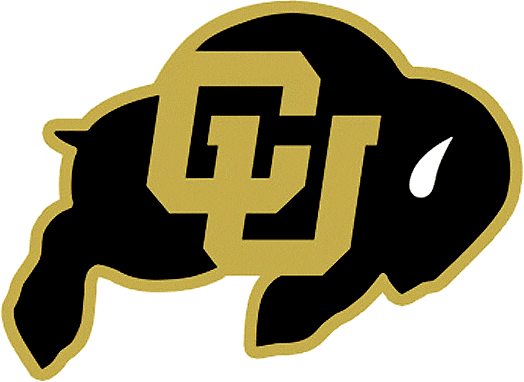 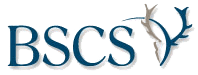 Phenomenon: Many cities are encouraging citizens to plant trees.
Unit Driving Question: How will an increase in the population of trees affect ecosystems in Denver?
What Students Can Explain
Engage in Practices
Phenomenon/Question
Can explain how changes in tree cover affect living and nonliving elements of an ecosystem
Using mathematics and computational thinking to analyze cases of what happens when trees are removed from an ecosystem (e.g., fire, disease)
Why should I care about trees?
Can explain how trees figure in the cycling of carbon in atmosphere
Developing and using models of the role of photosynthesis in carbon sequestering
How do trees affect the air we breathe?
How many trees can we grow in Denver?
Planning and conducting investigations to develop accounts of resource needs, competition, and limiting factors on tree growth
Can explain how availability of resources and competition affect carrying capacity
Engaging in argument from evidence about species characteristics to advocate for the best type of tree is best to plant in a particular ecosystem
Can explain trade-offs in benefits of planting particular species to different organisms
What kinds of trees would provide the most benefit to the ecosystem?
Curriculum and Assessment Design
Daphne Project: Focus on using learning progressions to design, implement, and analyze data from assessments
Key Findings
Teachers in one school used the project as an opportunity to bring previously disparate units into sync, and to develop and enact a common sequence of formative assessments within their unit
Teachers in another made limited use of the project tools, because they were not congruent with existing accountability requirements.
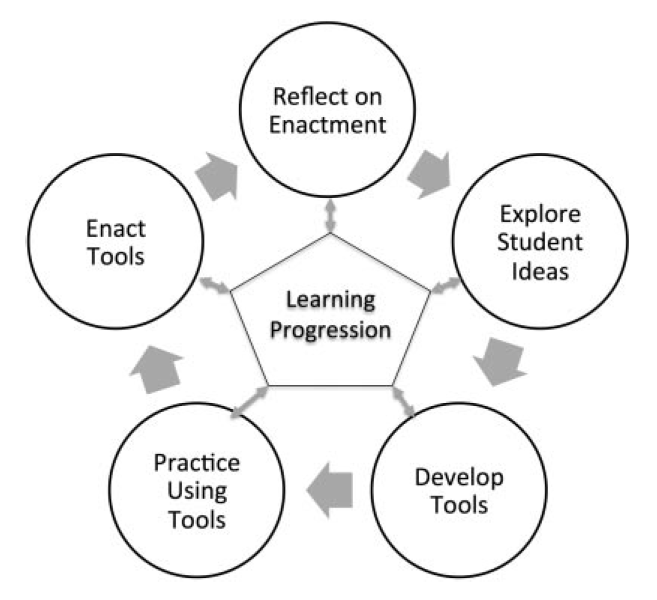 [Speaker Notes: Furtak, E. M., & Heredia, S. (in press). Exploring the influence of learning progressions in two teacher communities. Journal of Research in Science Teaching. 

be used as underlying frameworks  for curriculum materials to promote coherence and spiraling across the curriculum, or for assessments to improve their
diagnostic function. However, a smaller subset of researchers is beginning to argue that learning progressions might also be provided to teachers to serve as models for how understanding develops in a domain (Bennett, 2011; Furtak, 2012; Heritage, 2008), and therefore may be ideally suited to support teachers in designing and enacting formative assessment in their classrooms.

Researchers found that:]
Crafting Coherence Among States
There are many professional development providers across the states, operating largely independently of one another.
An updated set of professional learning standards for science education can provide:
Foundation for a network of professional development activities to emerge that aligns with the vision of the Framework
Guidance to providers, educational leaders, and teachers regarding professional development.
Professional Learning Framework
An initiative of the Council of State Science Supervisors’ Professional Learning Committee
Charge of Committee:
to identify professional learning needs of CSSS members and coordinating professional learning activities that addresses these needs
to provide information to CSSS members on best professional development models being used throughout the country
to open lines of communication between in-service and pre-service providers and CSSS state members. 
Committee is state-led, includes research support
[Speaker Notes: Research support: Dr. Richard Audet  and myself]
Professional Learning Framework
In an early draft form seeking your input on:
Need
Content
Models
Organization
Focus of Professional Learning
Design and Implementation of Professional Learning
Evaluate and Sustain Professional Learning
Guidance for Teachers and Policymakers
Table Talk
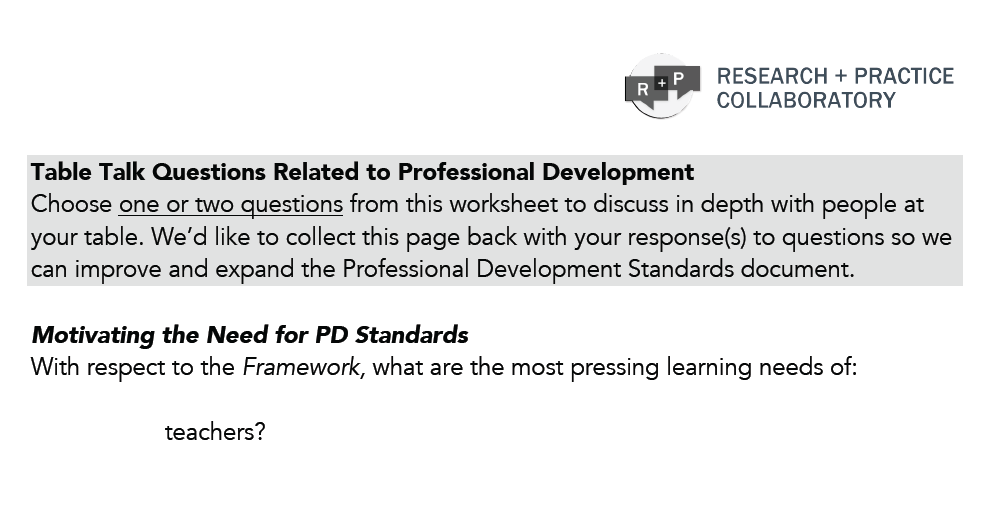 Thank You
Contact
Bill Penuel
william.penuel@colorado.edu

Twitter:
@bpenuel
@LearnDBIR
http://learndbir.org/bundles/
bcsse-denver-june-2014